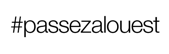 Ici aussi, …. votre accroche personnalisée.
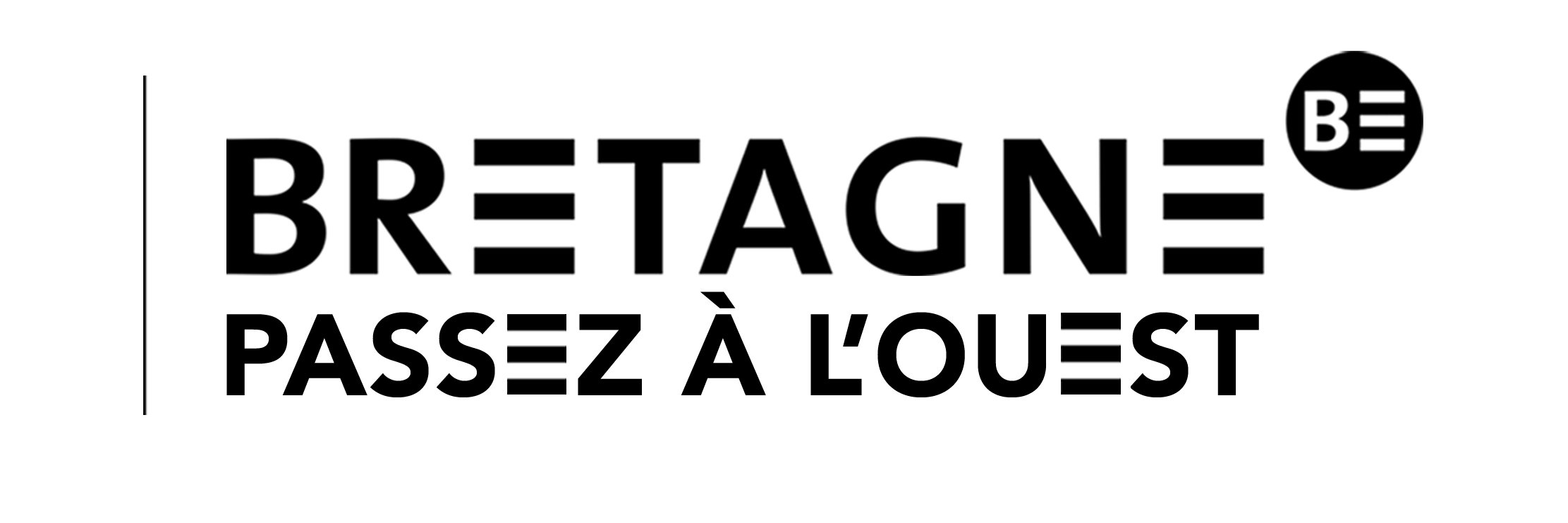 Votre visuel HD
D’après une création originale Notchup
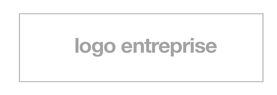 #macollectivité
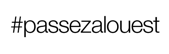 Ici aussi, …. votre accroche.
En option votre mini texte descriptif
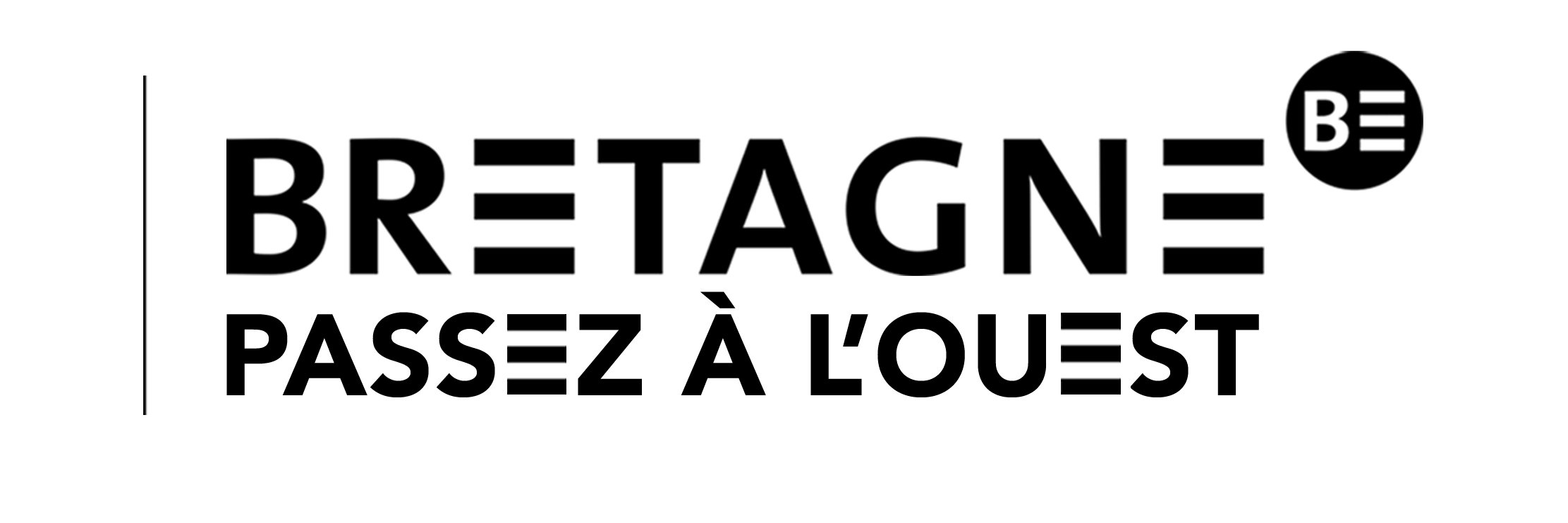 Votre visuel HD
D’après une création originale Notchup
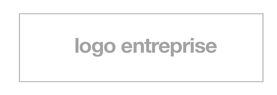 #macollectivité